МКДОУ детский сад комбинированного вида № 2 «Светлячок» 
г.Вятские Поляны Кировской области
Консультация для родителейКак выучить с ребенком стихотворение
выполнил: воспитатель Бердникова Светлана Алексеевна
[Speaker Notes: Оригинальные шаблоны для презентаций: https://presentation-creation.ru/powerpoint-templates.html 
Бесплатно и без регистрации.]
Заучивание стихов:
расширяет кругозор;
1
развивает память;
2
развивает выразительность речи;
3
формирует общий уровенькультуры ребёнка.
4
Наиболее благоприятныйвозраст для заучиваниястихотворений:
возраст 4-5 лет

Именно в это время
начинает особенно быстро
развиваться память ребенка
Этапы заучивания   стихотворения:
прочитать стихотворение выразительно, лучше наизусть;
объяснить незнакомые слова;
прочитать еще раз стихотворение;
назвать автора;
показать иллюстрации;
начать учить стихотворение.
Методы заучиваниястихотворений:
Визуальный;
1
Двигательный;
2
Слуховой;
3
Визуальный метод(использование наглядых пособий):
мнемотаблицы
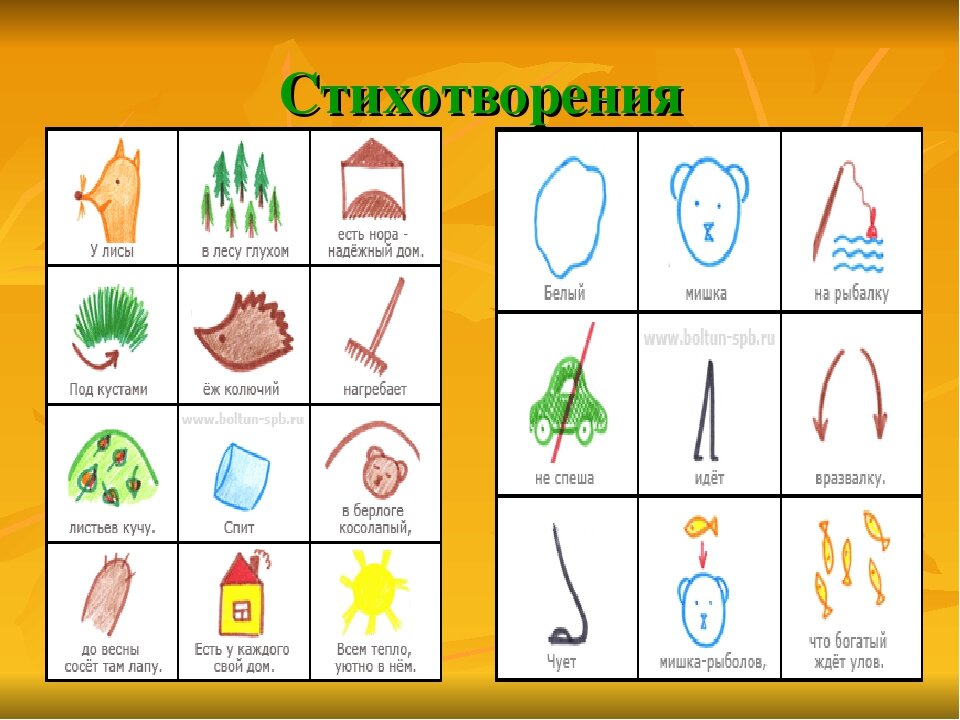 Двигательный метод(использование жестов, мимики):
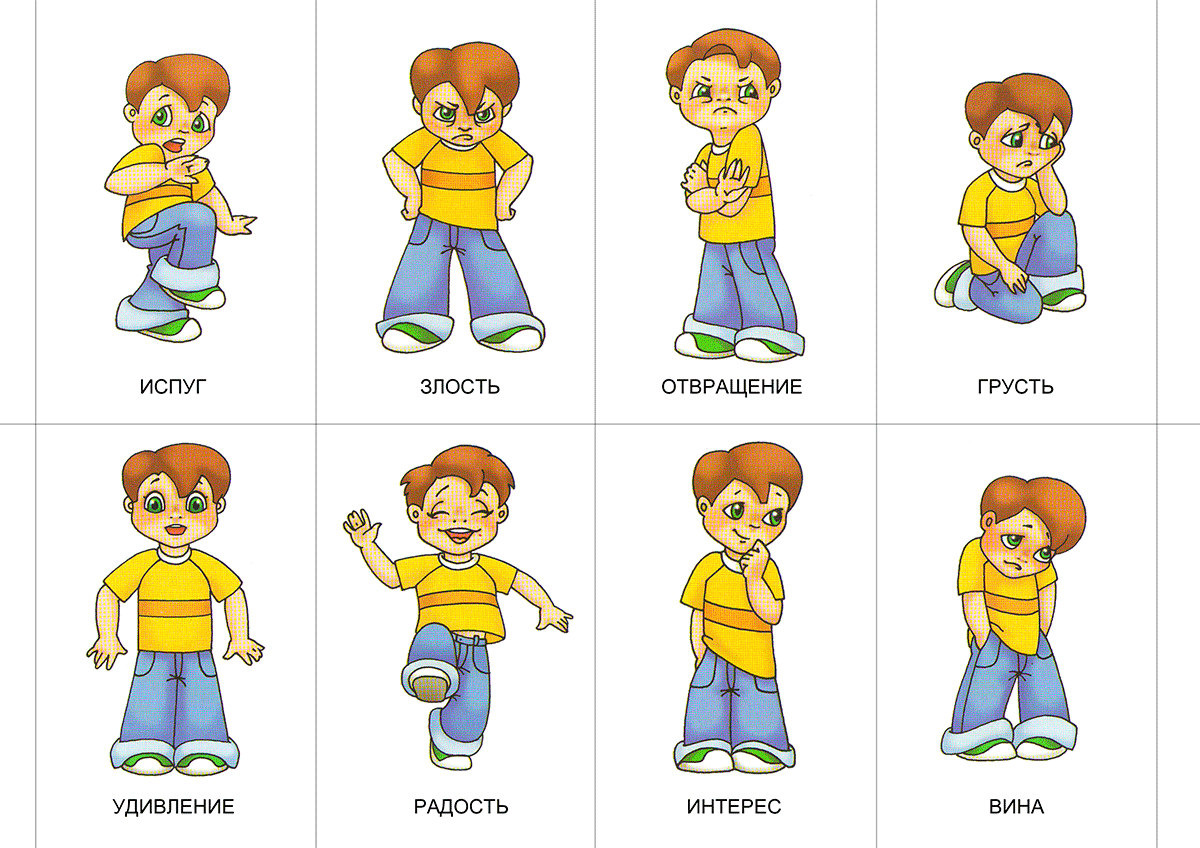 Слуховой метод(использование интонации):
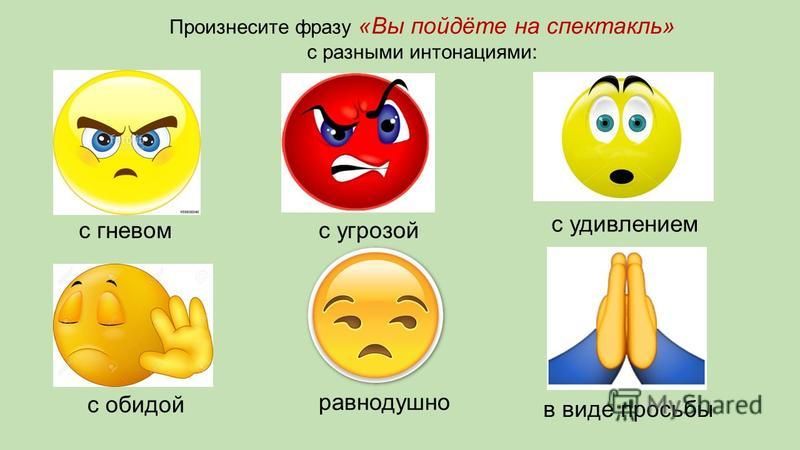 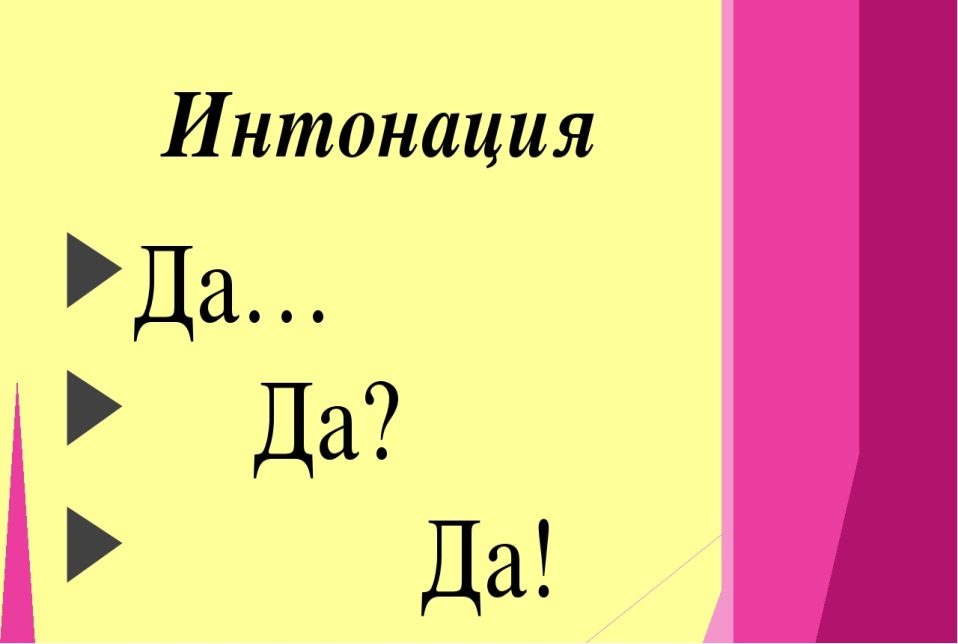 Приемы, помогающиелучшему запоминанию:
игра с мячом во время повторения 
(строку говорите Вы, вторую – ребенок);
1
1
договаривание детьми рифмующихся слов;
2
3
чтение стихов-диалогов по ролям.
Правила заучиваниястихотворений:
стихотворение должно соответствовать возрасту ребенка;
при заучивании не повторяйте стихотворение много раз;
используйте разные виды памяти.
Важно!
Разучивание стихотворения для дошкольника должно быть делом веселым, а содержание стихотворения – представляемым.
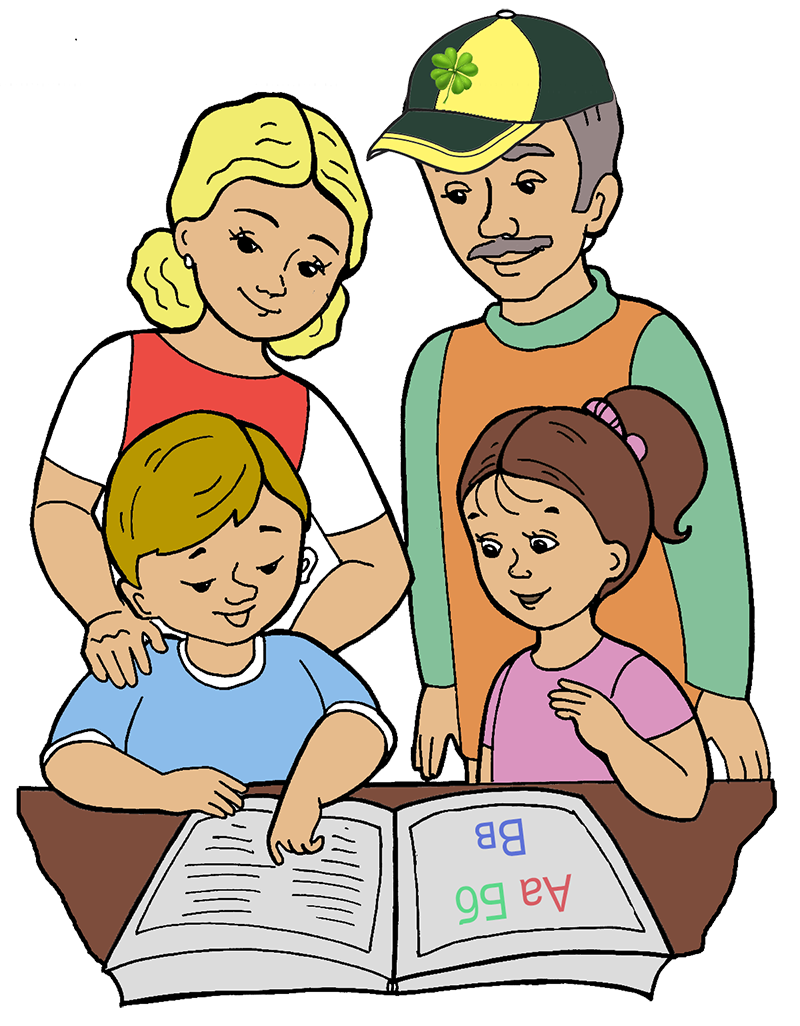 Спасибо за внимание!
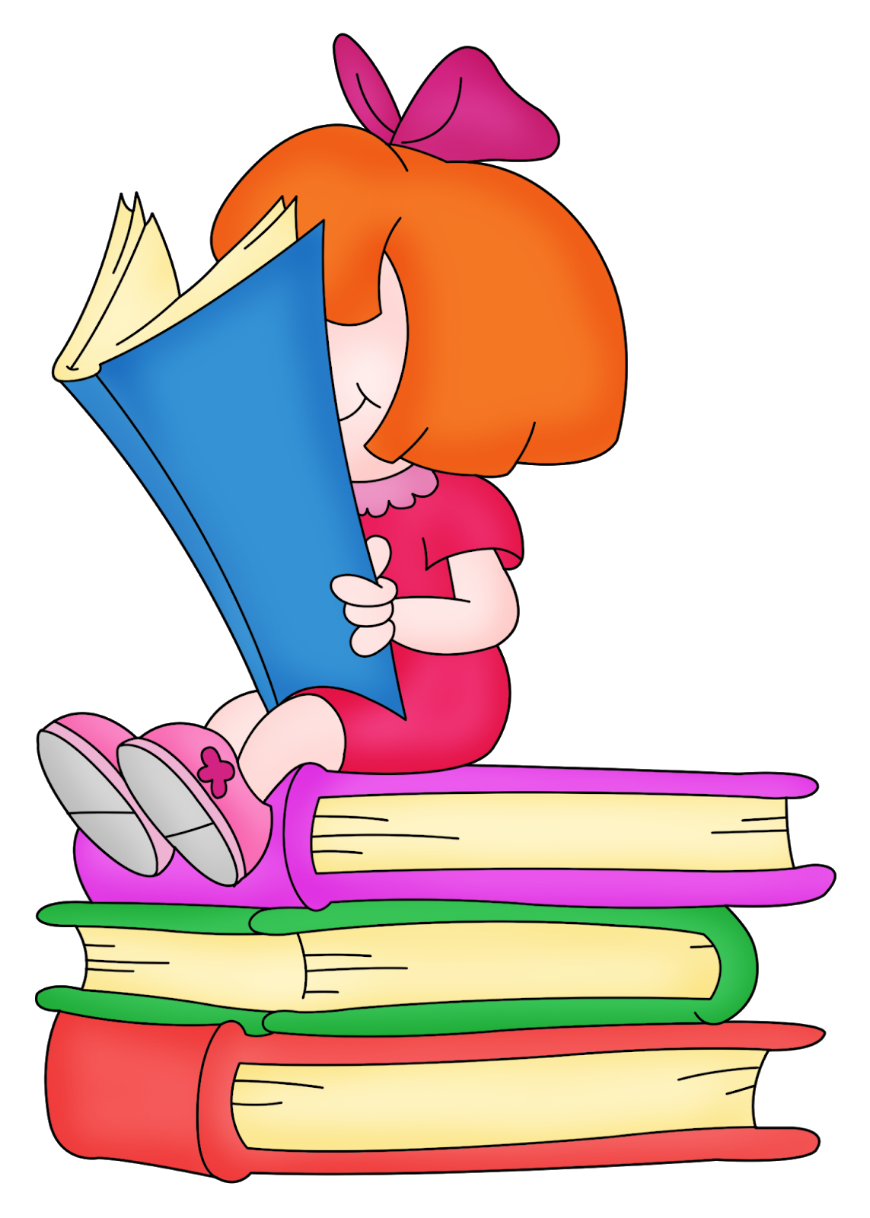 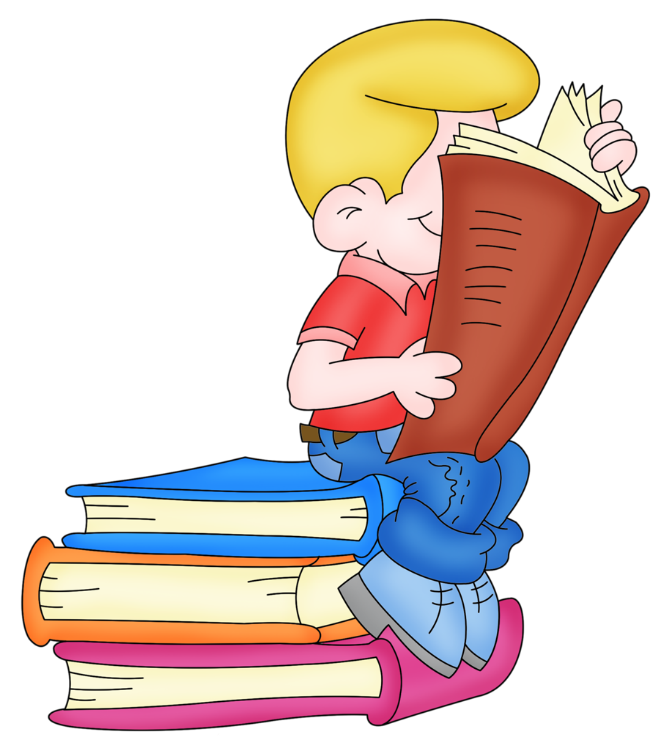